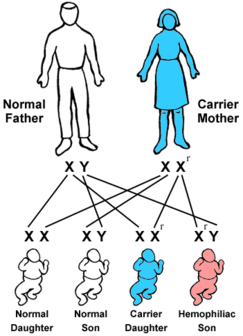 Hemophilia
By: Olivia Holman, Oscar Sierras Jaimes and Daniel Barnett
Name of disorder
The name of our disorder is hemophilia. An alternate name for it is haemophilia. The pronunciation is he·mo·phil·ia. The name means love of blood and was chosen by Arabian physician Albucasis based off of the fact that it is a blood disorder.  He also discovered the disease when it spread to royal families in Europe.

oscar
Type of genetic disorder
Hemophilia is known as factor IX deficiency or Christmas disease. Mutation in the f9 gene cause hemophilia.  Mutations in the f9 lead to the production of abnormal version of coagulation factor VIII, or reduce he amount of these proteins.  The disease is inherited by an x linked recessive pattern. In males one altered copy of the gene in each cell is sufficient to cause the condition.

daniel
Chromosome / genetics
Hemophilia is located on the x chromosome.  For females the disorder must be present in both chromosomes to cause the hemophilia.

olivia
Carrier mother
Normal father
Normal son
Infected daughter
Symptoms of disorder
Unexplained bleeding
Tightness in joints
Vomitting
Headaches
Extreme fatigue

oscar
Effects of disorder
Blood doesn’t clot properly
Pain in joints
Unexplained bleeding
Swollen joints
Easy bruising and bleeding
Excessive bleeding
Double vision

daniel
Diagnosis of Individual with Disorder
Hemophilia is determined from a defect in the genetic material of the body. The most common forms of hemophilia result from defects in the genes that control the production of clotting factors VIII or IX. Most people with hemophilia are diagnosed at an early age. Specific tests are screening tests and clotting factor tests. Screening tests are blood tests that show if the blood is clotting properly. Clotting factor tests also called factors assays, are required to diagnose a bleeding disorder. This blood test shows the type of hemophilia and the severity. 

daniel
Prognosis of individual with disorder
The life expectancy for a person with hemophilia is a the same as anyone else’s, as long as they have proper treatment.  The limitations of this disorder include not being able to do dangerous things such as contact sports.  They cant do these things because they bleed and bruise easily.  The impact on the individual is that parents may worry about a child’s family and that the person would have a lot of blood loss from minor cuts and scratches.

olivia
Treatments/ Medications Available
The current and the main treatment for hemophilia is called replacement therapy. Replacement Therapy is treated by injecting the missing factor protein into the affected persons rein. Gene Therapy can be a possibility for treating hemophilia it’s been around for 25 years. It shows gene therapy is feasible. This means possible to do easily. Some treatments used in the past are plasma but it didn’t contain enough of needed factor.

oscar
Current Research
Currently the National Hemophilia Foundation (NHF) is working towards finding a cure or treatment for this disorder. They are also researching this to help prevent complications.

olivia
Story of Gerald
Gerald’s story was written when he was 9. now he is 13years old. Gerald gets big bruises and sometimes cant walk right.  When Gerald bleeds, he cant stop bleeding because his blood doesn’t clot.  His bleeds are mostly caused because by bumps and bruises.  Although he has hemophilia, he is just about as normal as any other kid!

olivia
Works cited
www.emophilia.wordpress.com
www.cdc.gov
www.hemophilia.org